Figure 1: Screen shot of selection of electronically available templated discharge instructions.
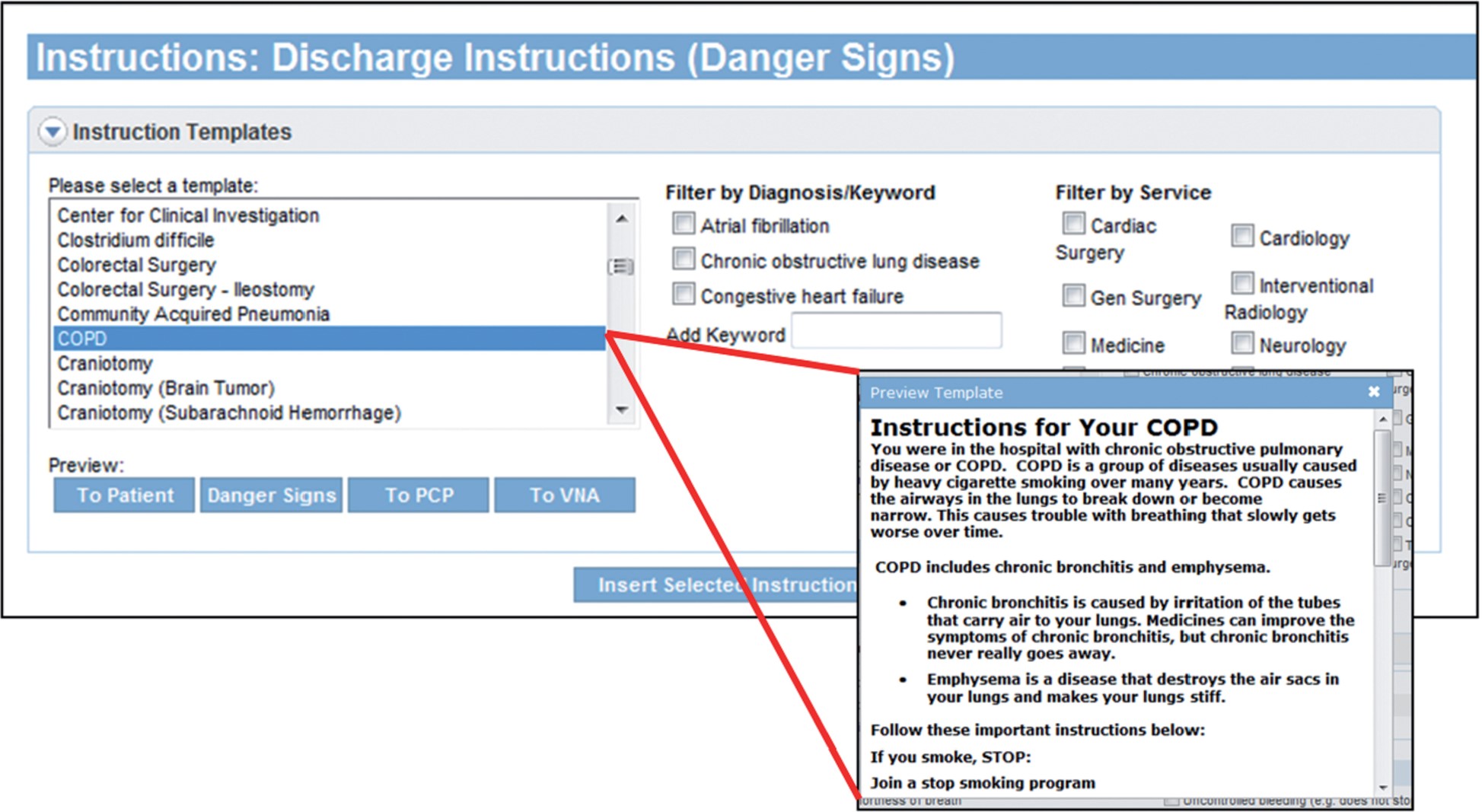 J Am Med Inform Assoc, Volume 22, Issue 4, July 2015, Pages 857–863, https://doi.org/10.1093/jamia/ocv005
The content of this slide may be subject to copyright: please see the slide notes for details.
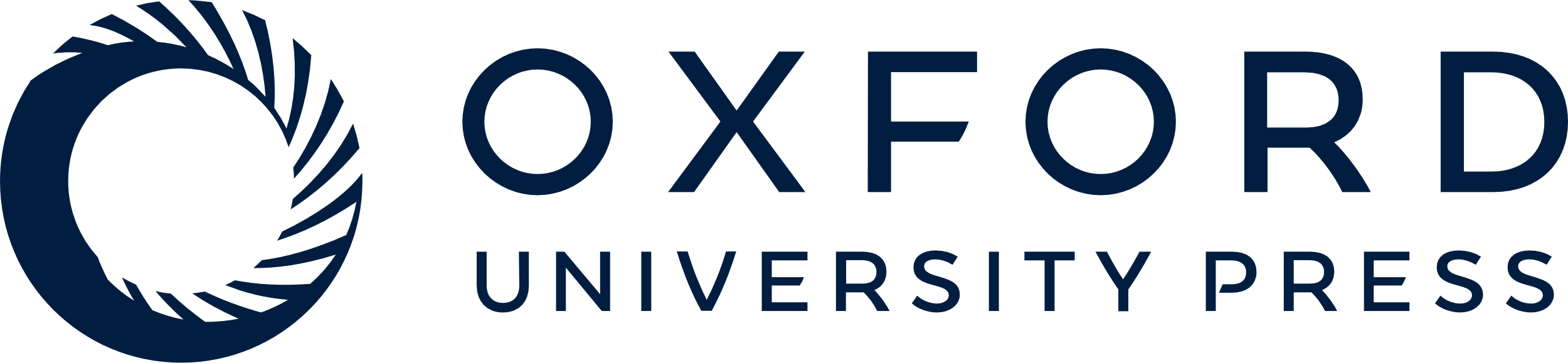 [Speaker Notes: Figure 1: Screen shot of selection of electronically available templated discharge instructions.


Unless provided in the caption above, the following copyright applies to the content of this slide: © The Author 2015. Published by Oxford University Press on behalf of the American Medical Informatics Association. All rights reserved. For Permissions, please email: journals.permissions@oup.com]
Figure 2: Use of disease-specific templated discharge instructions.
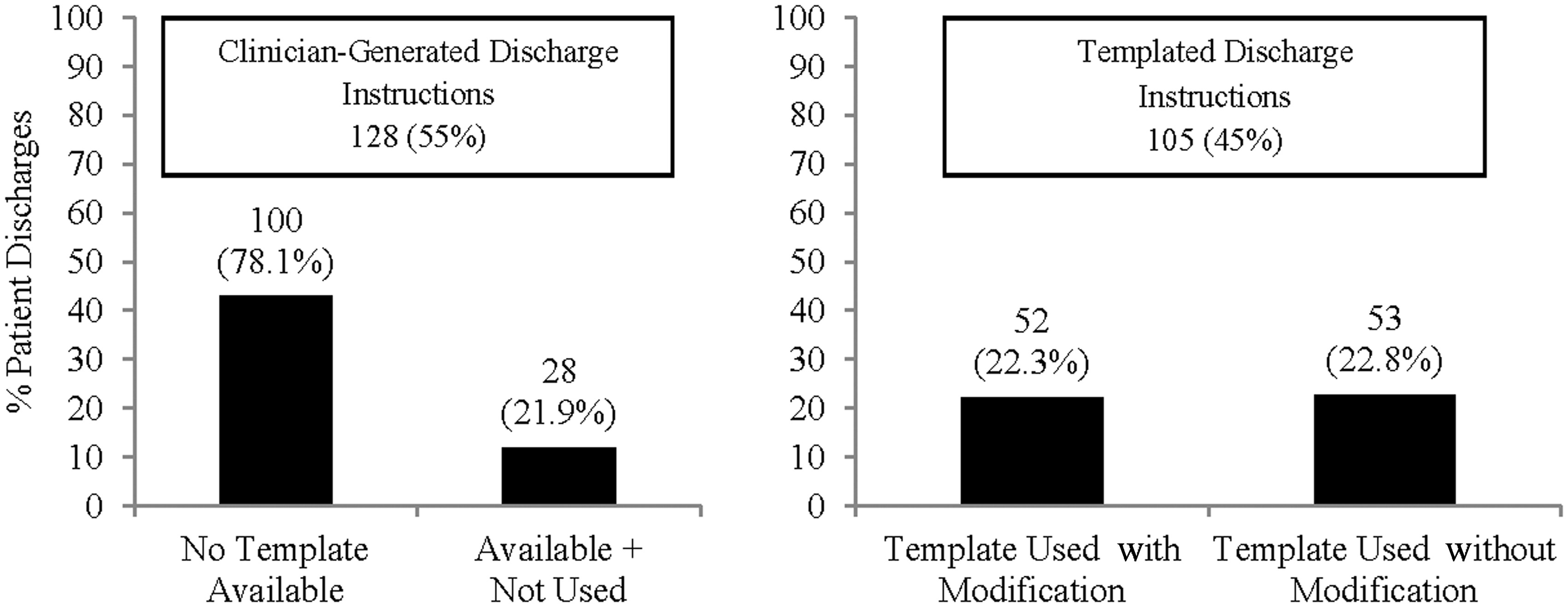 J Am Med Inform Assoc, Volume 22, Issue 4, July 2015, Pages 857–863, https://doi.org/10.1093/jamia/ocv005
The content of this slide may be subject to copyright: please see the slide notes for details.
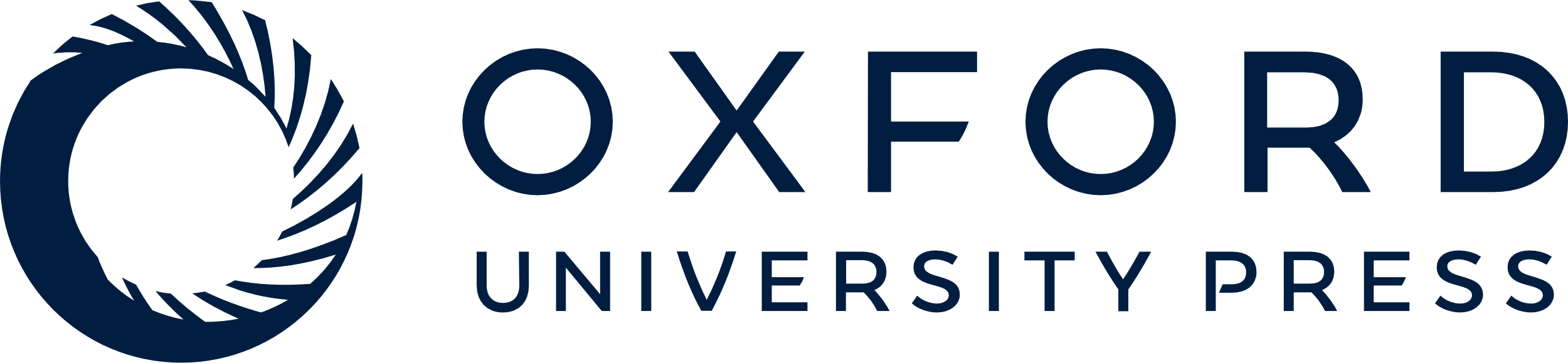 [Speaker Notes: Figure 2: Use of disease-specific templated discharge instructions.


Unless provided in the caption above, the following copyright applies to the content of this slide: © The Author 2015. Published by Oxford University Press on behalf of the American Medical Informatics Association. All rights reserved. For Permissions, please email: journals.permissions@oup.com]
Figure 3: Readability of clinician-generated versus templated discharge instructions.
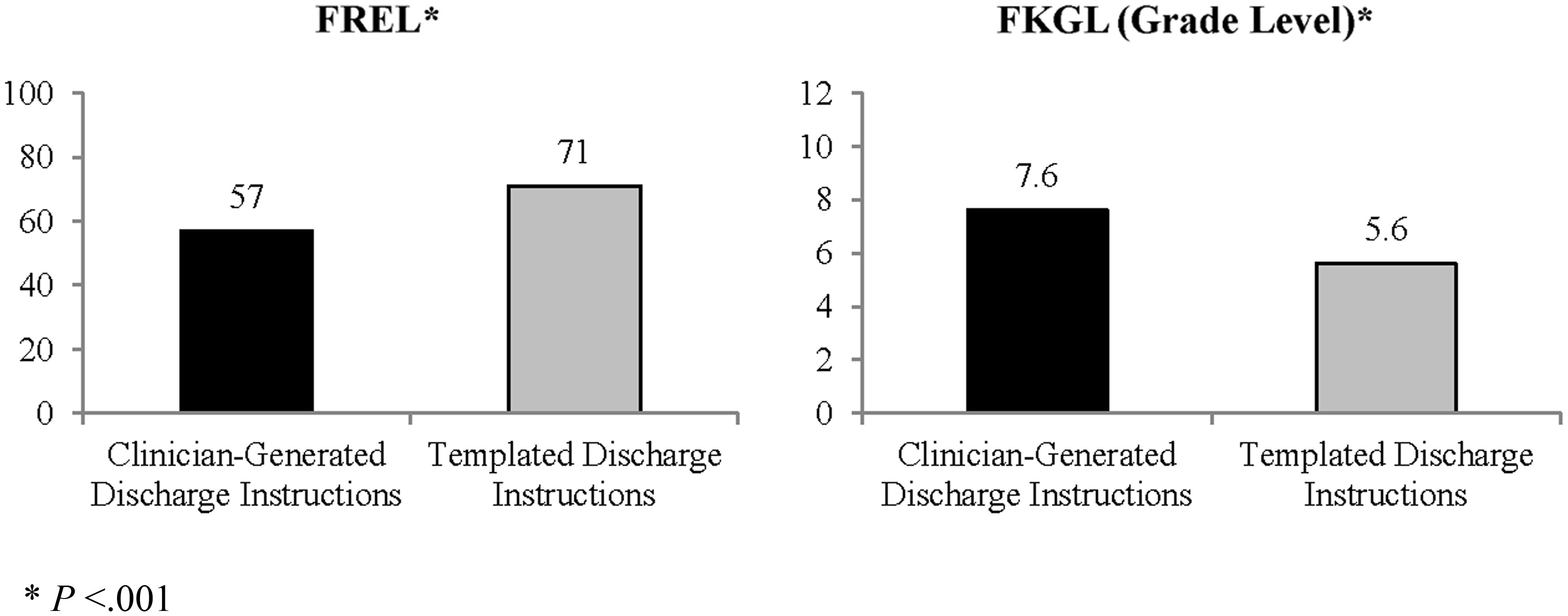 J Am Med Inform Assoc, Volume 22, Issue 4, July 2015, Pages 857–863, https://doi.org/10.1093/jamia/ocv005
The content of this slide may be subject to copyright: please see the slide notes for details.
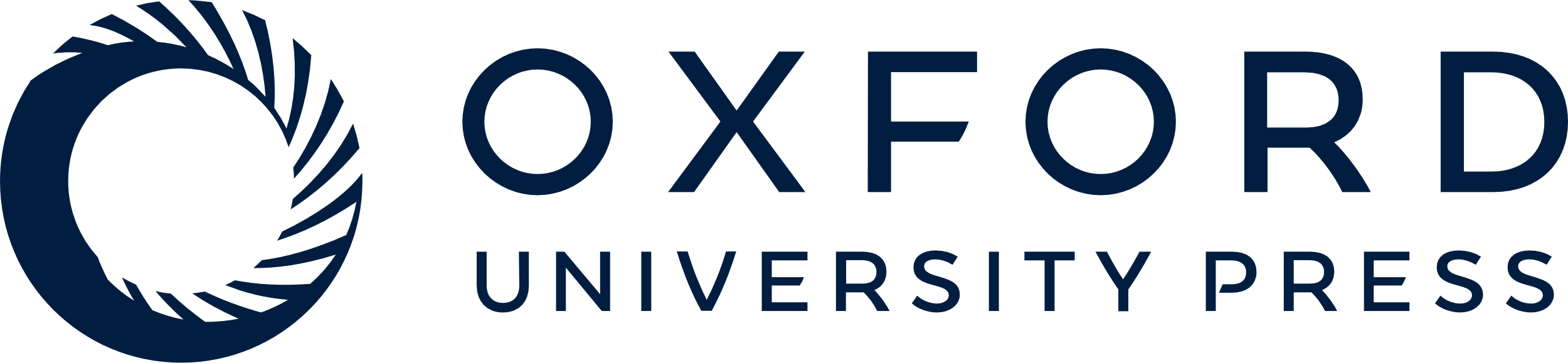 [Speaker Notes: Figure 3: Readability of clinician-generated versus templated discharge instructions.


Unless provided in the caption above, the following copyright applies to the content of this slide: © The Author 2015. Published by Oxford University Press on behalf of the American Medical Informatics Association. All rights reserved. For Permissions, please email: journals.permissions@oup.com]